Interferometric Residual Phase Noise Measurement System
Pakpoom Buabthong
Lee Teng Internship Program
Advanced Photon Source
Accelerator System Division, RF Group

Tim Berenc
Argonne National Laboratory
Noise Characterization of Radio Frequency (RF) Devices Phase & Amplitude noise of a RF Carrier
Frequency Spectrum
Residual or noise added to carrier by a device
Carrier
Signal Level
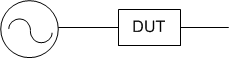 Device Under Test
Frequency
ϕ
Polar
Cartesian
- Useful for characterizing noise added by a device or differential noise between devices (i.e. Short Pulse X-ray RF Cavities)
Lee Teng Internship 2013, Research Topic Presentation
2
Noise Measurement Using Saturated Mixer
Source
V1
R(t)
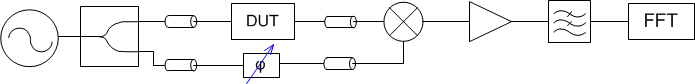 Fast Fourier Transform
V2
Low Noise Amplifier (LNA)
Low Pass Filter (LPF)
90⁰ Phase Shift
Source phase noise ideally cancels

Usually limited by LNA-mixer noise floor and cable vibration
Phase Noise Power Spectral Density
Cumulative Integral
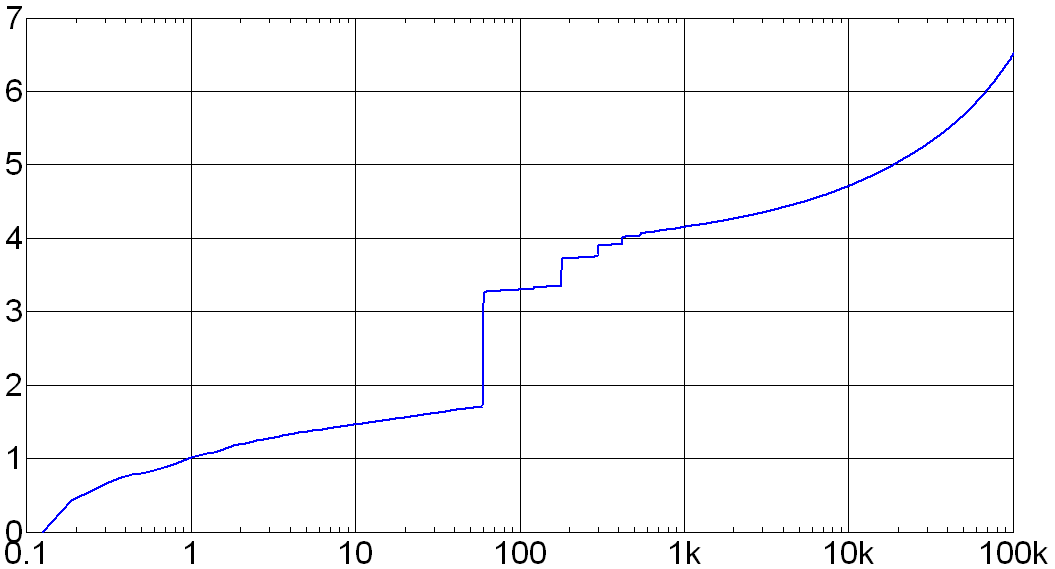 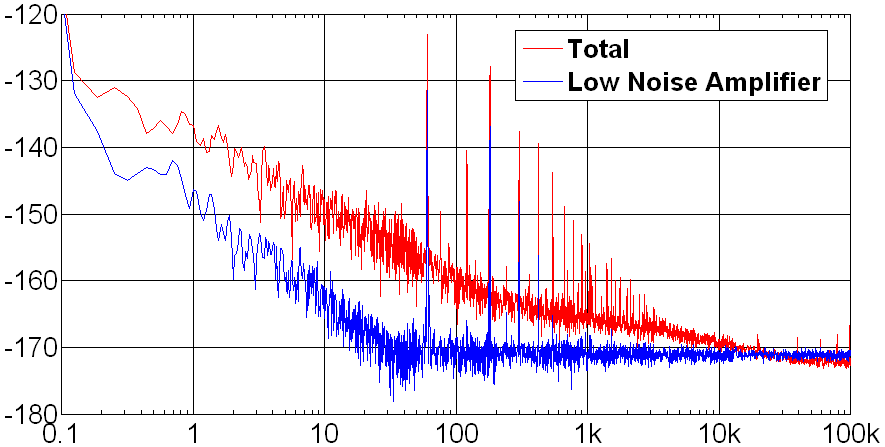 femto-sec rms
dBrad2/Hz
Frequency (Hz)
Frequency (Hz)
3
Lee Teng Internship 2013, Research Topic Presentation
Interferometric Noise Measurement
180⁰ Combiner
RF Amp
Source
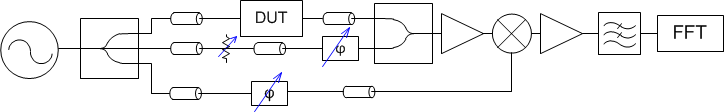 LO
90⁰ Phase Shift
Suppress Carrier
and Amplify Residual Noise
Carrier
DUT Noise
Signal Level
Frequency
Phase Noise Power Spectral Density
Cumulative Integral
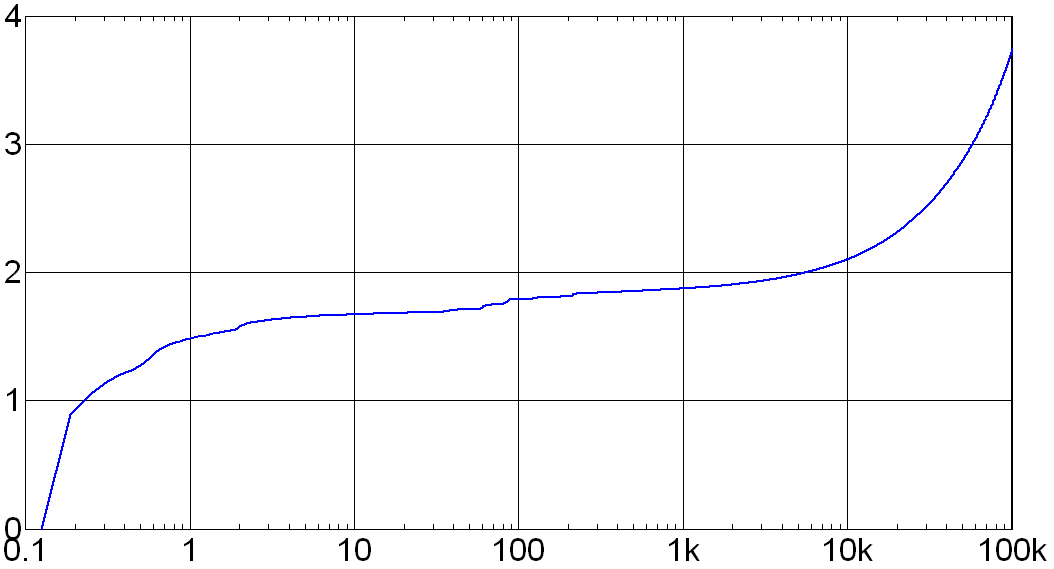 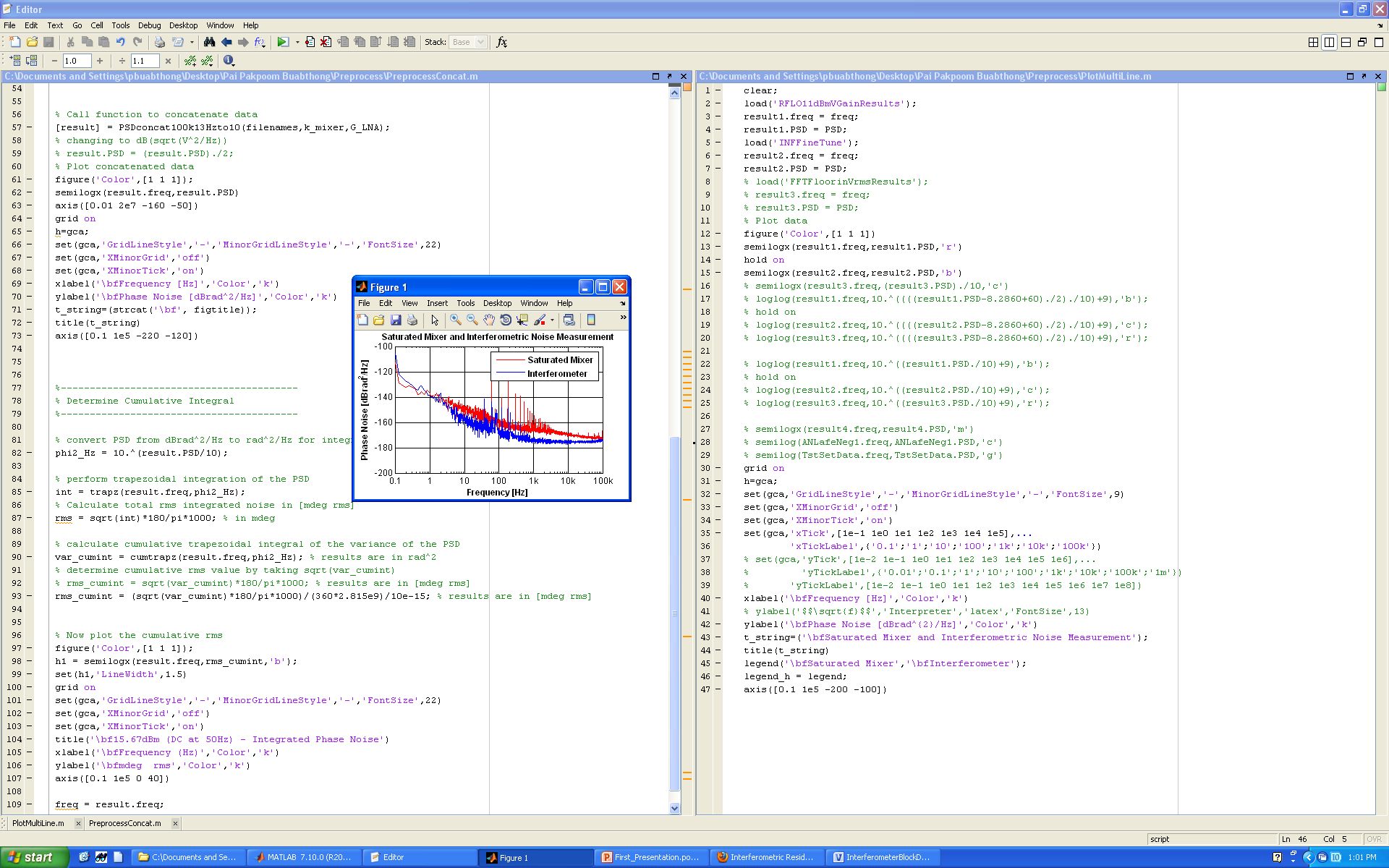 Signal Level
femto-sec rms
dBrad2/Hz
Frequency
Lee Teng Internship 2013, Research Topic Presentation
4
Frequency (Hz)
Frequency (Hz)